CОЦІАЛЬНАСКЛАДОВА ЗДОРОВ`Я
Підготували учні 10-А класу
Мажара Інна
Юревич  Анастасія
Михальчук  Анна
Тема уроку:

 Звички і здоров'я.    
 Формування корисних і шкідливих звичок    у підлітків. Залежність здоров'я від корисних і шкідливих звичок. Вплив на здоров'я підлітків тютюнового диму, алкоголю, наркотичних речовин.
Знати:
різницю між корисними та шкідливими звичками;
вплив корисних звичок на здоров'я;
Уміти  наводити приклади впливу шкідливих звичок підлітків на здоров'я;
Розуміти:
необхідність формування корисних звичок;
наслідки корисних та шкідливих звичок;
можливості людини без шкідливих звичок.
“ Здоров’я настільки переважає всі блага життя, що воістину здоровий злидар
щасливіший за хворого короля”
ЗВИЧКА - це поведінка, 
образ дій, схильність,
 що стали   для людини звичайними, постійними
КОРИСНІ  ЗВИЧКИ –
це риси поведінки, які допомагають людині бути здоровою і успішною
ШКІДЛИВІ  ЗВИЧКИ –
   це риси поведінки, які стали вашою потребою та які заважають людині    зберігати  здоров'я  й бути успішною в житті
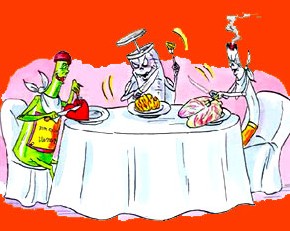 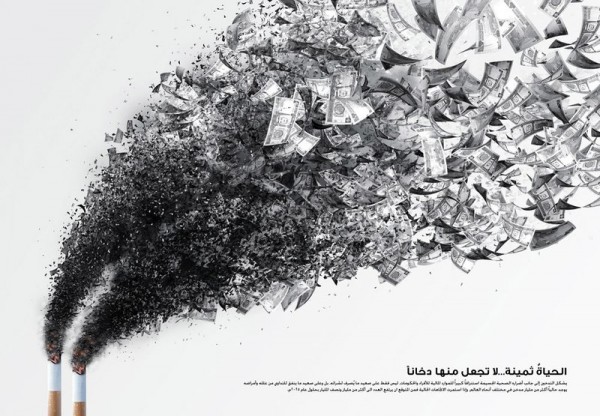 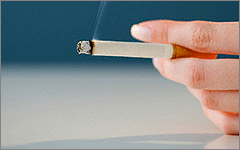 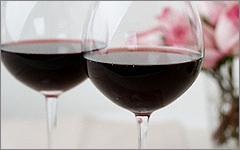 ВИСТАВА: 
“ ЗГУБНІ   ЗВИЧКИ”
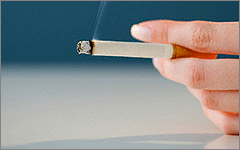 Чи  легко позбавитися  поганої  звички, яка тебе не відпускає?
ПОДУМАЙТЕ
Зміст анкети
Які алкогольні напої тобі відомі?
Які з цих напоїв ти вживав?
Кого із знайомих людей ти міг би назвати як тих, хто часто вживає алкоголь?
Що тобі відомо про людей, які стали алкоголіками?
Де і коли вперше довідався про алкоголізм?
Чи розповідали тобі про небезпеку алкоголізму батьки, вчителі?
Чи маєш ти друзів, які вживають алкоголь?
Якщо так, то чи спробував ти допомогти їм позбутися алкогольної залежності? Як ти діяв?
Твій вік?
 Стать?